Microsoft Word
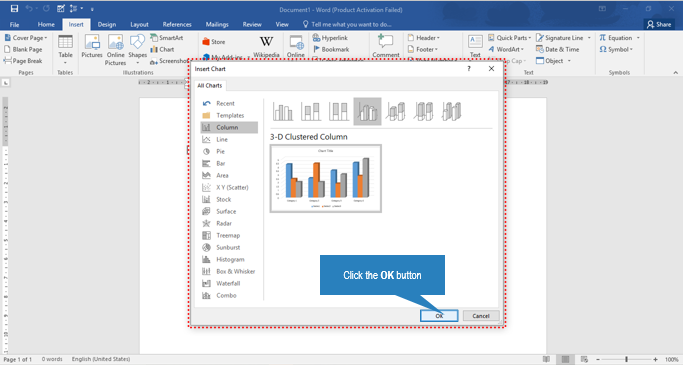 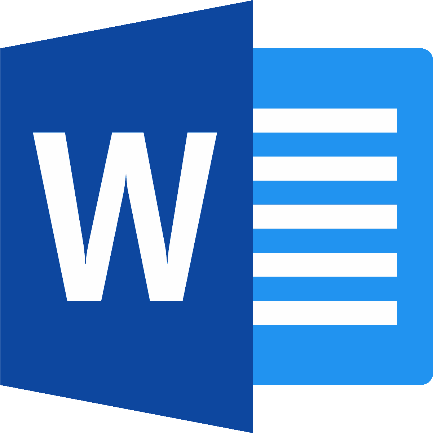 Обрада текста – програм Microsoft Word
Програм Microsoft Word је програм из програмског пакета Microsoft Office, а омогућује нам  унос и обликовање текста, табела и графике те чување на вањској меморији и штампање документа на папиру.
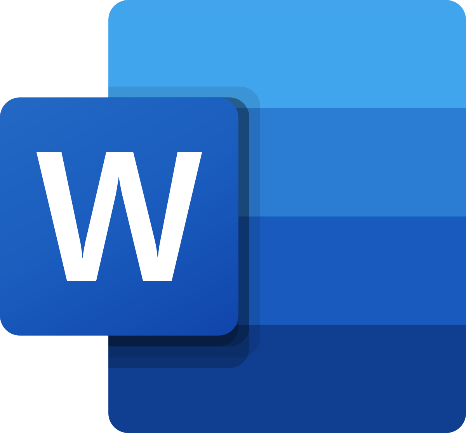 Пакет Microsoft Office подразумијева скуп програма за канцеларијску употребу, а неки од њих су:
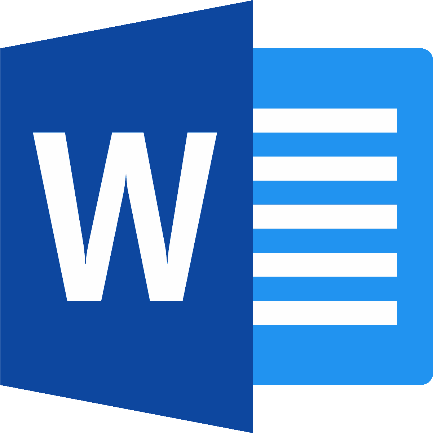 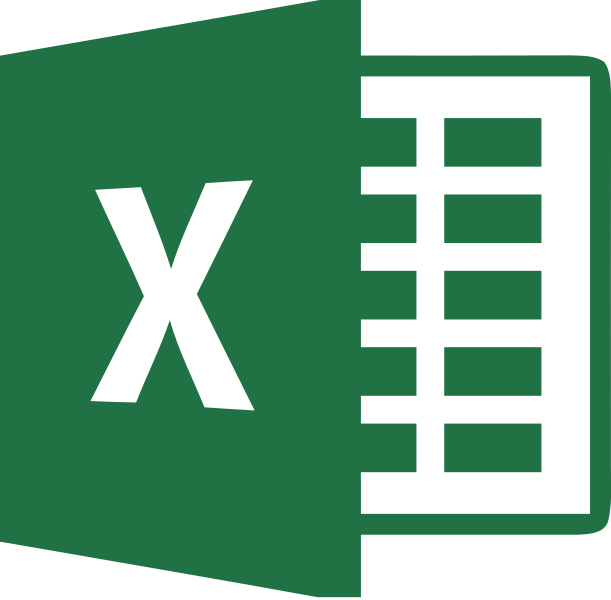 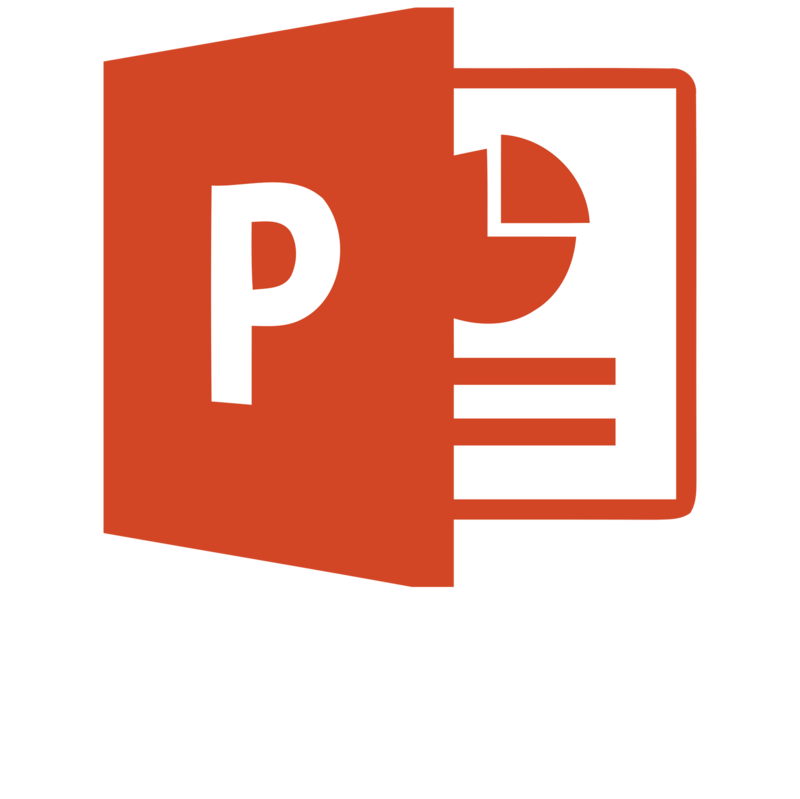 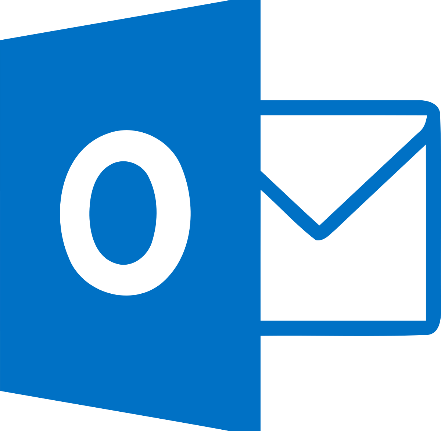 Word
Excel
Power Point
Outlook
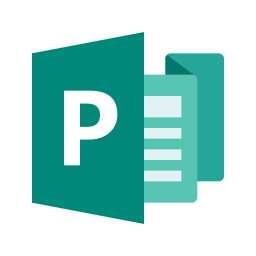 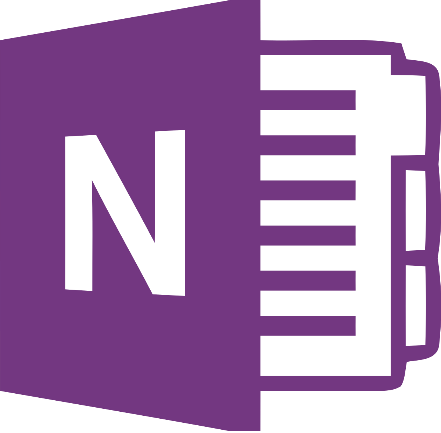 One Note
Publisher
Како покренути програм?
Потребно је на радној површини пронаћи икону програма или покренути из менија Старт.
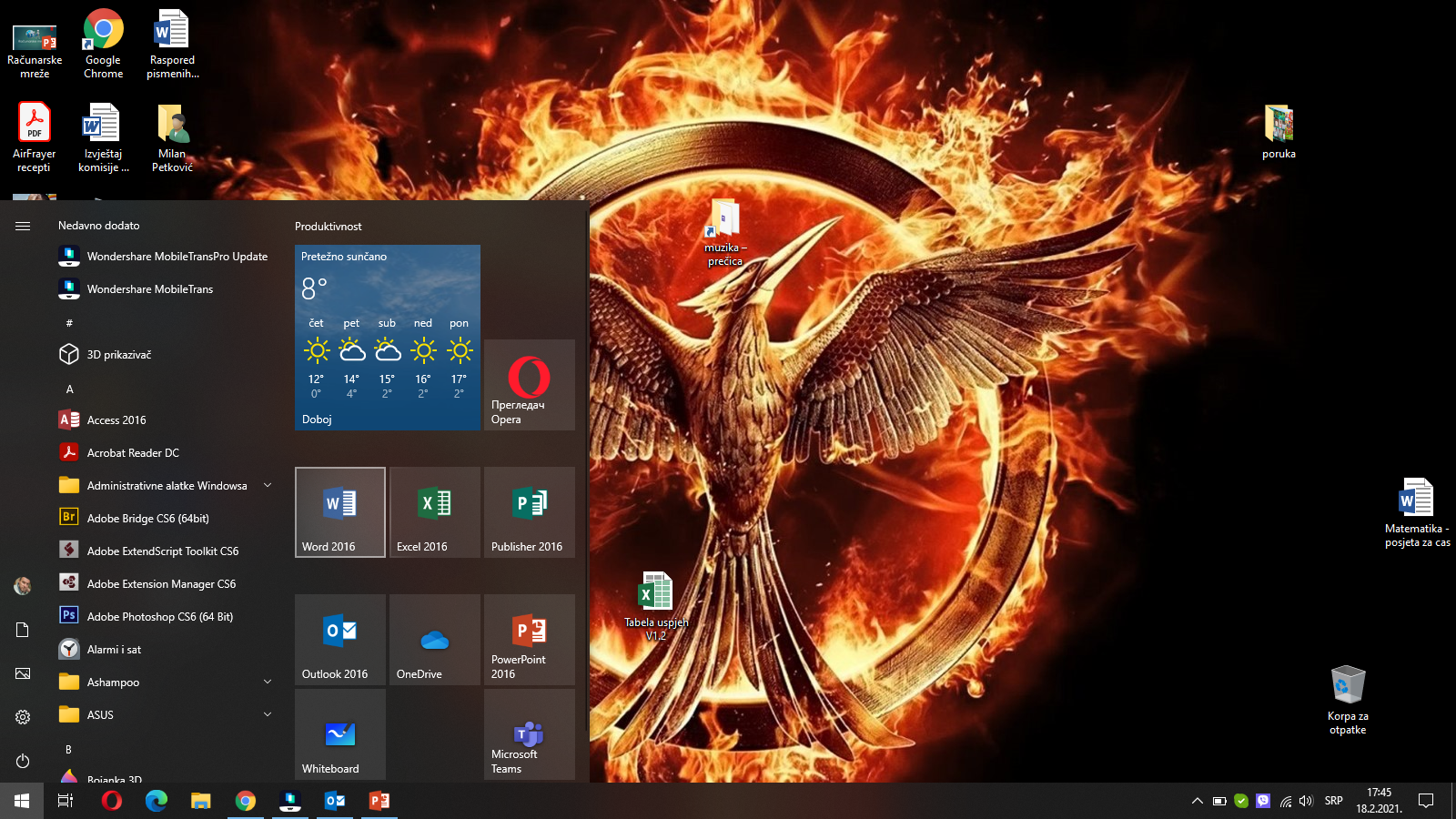 Када покренете програм Microsoft Word, програмски прозор се показује са празним докментом
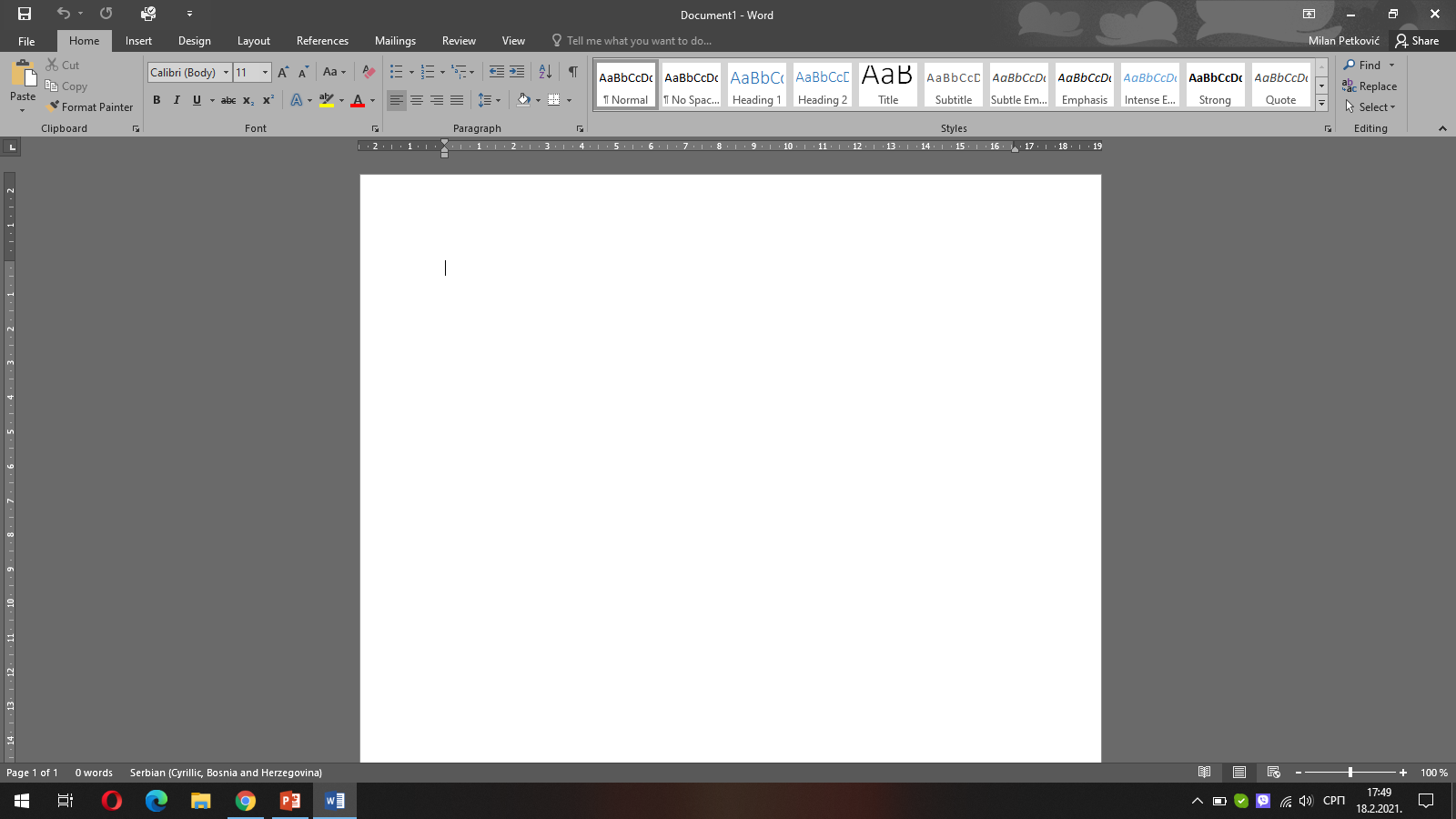 Брзи приступ
Насловна линија
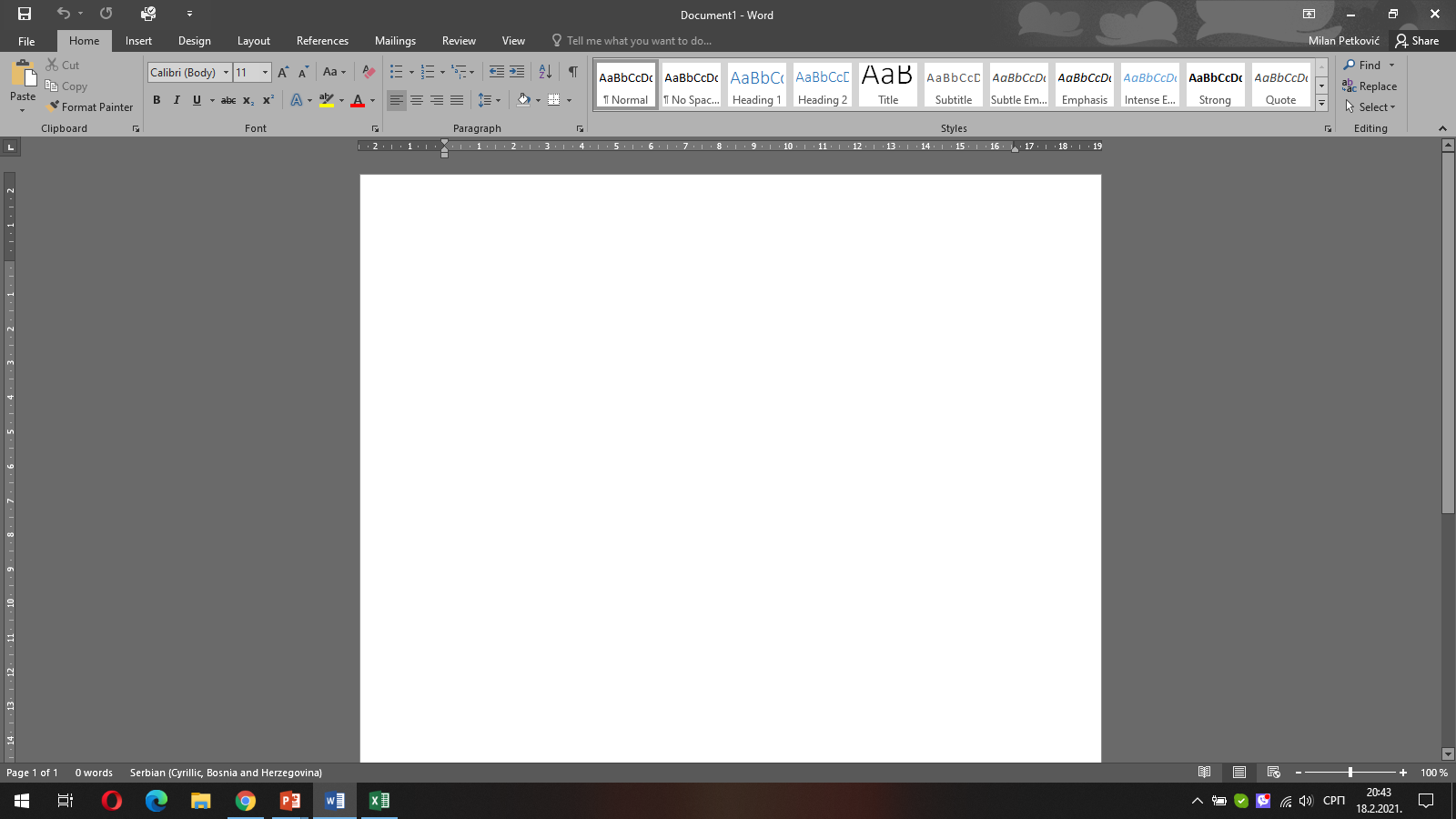 Трака са алатима
Простор за писање
Лењир
Клизна трака
Статусна трака
Избор приказа
Насловна трака
Насловна трака приказује назив активног документа. На десном крају насловне траке налазе се три дугмета која контролишу прозор: Minimize, Maximize/Restore  и Close.
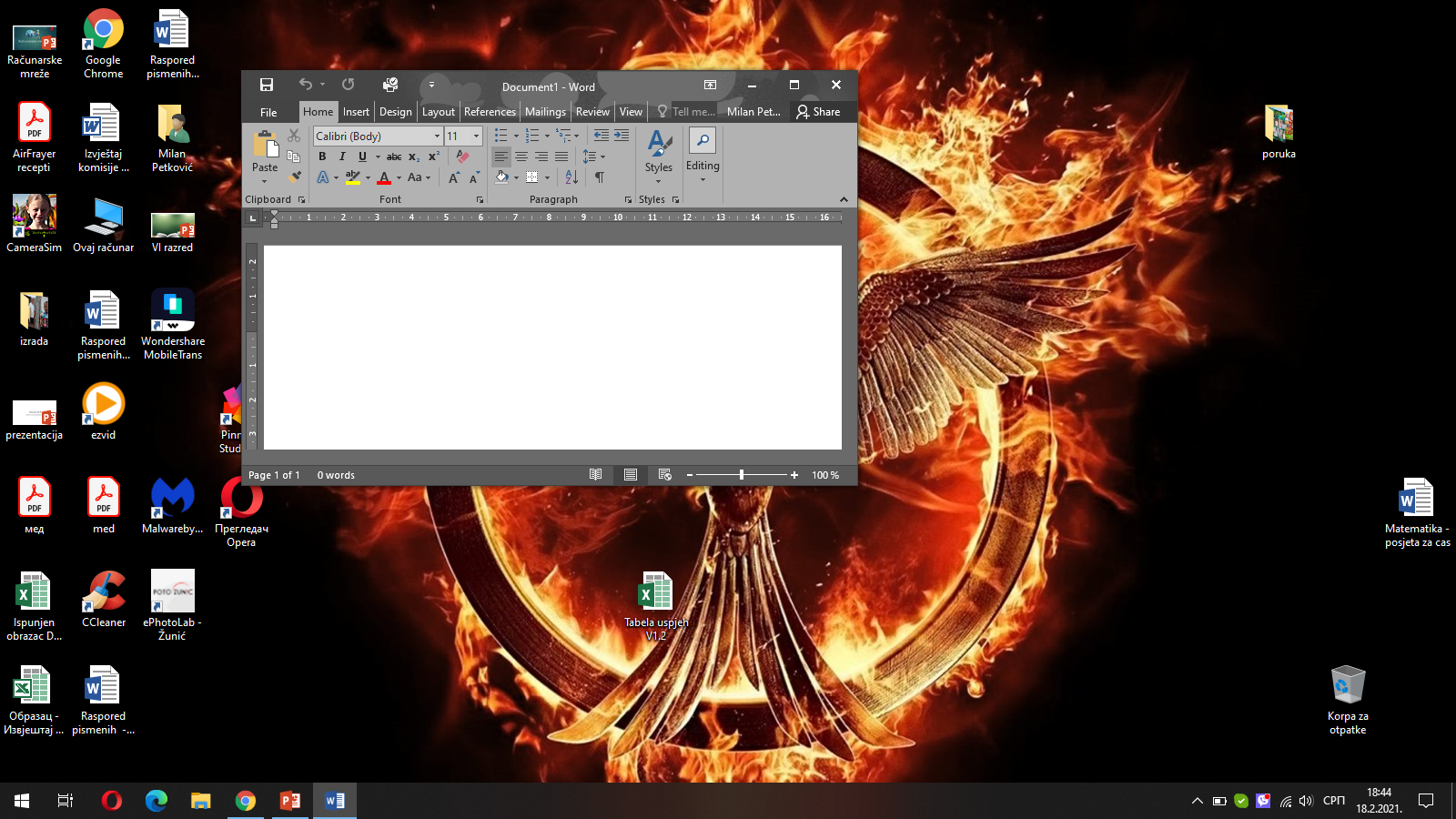 Трака са алаткама
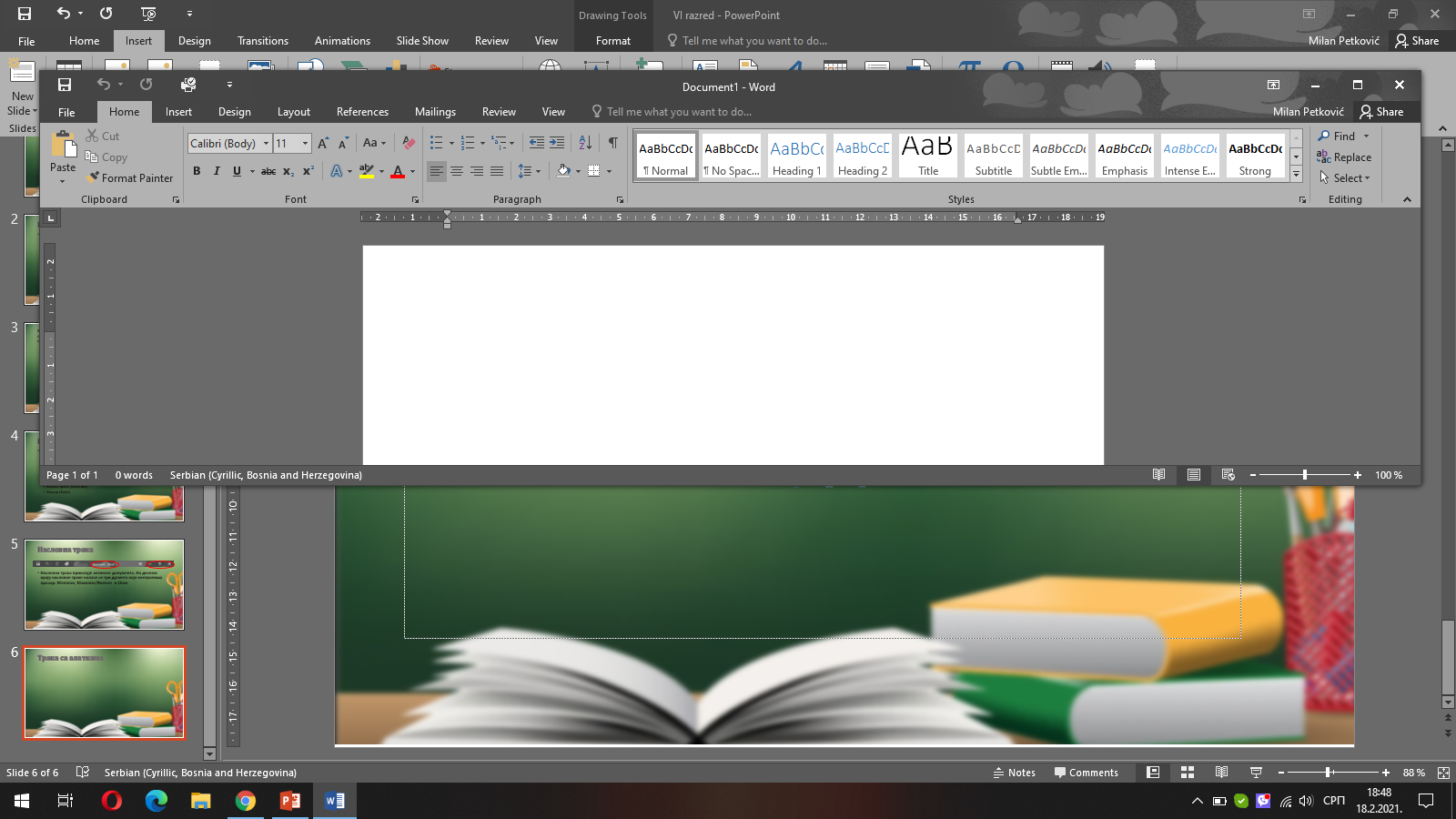 На овој траци дате су све команде за рад на Word-овом документу. На горњем дијелу траке налази се неколико картица на које када кликнемо отварамо алате које припадају тој групи.
Простор за писање
Простор за писање има изглед бијелог листа папира. Служи за унос текста и осталих графичких елемената. Унос текста почиње на мјесту гдје трепће курсор.
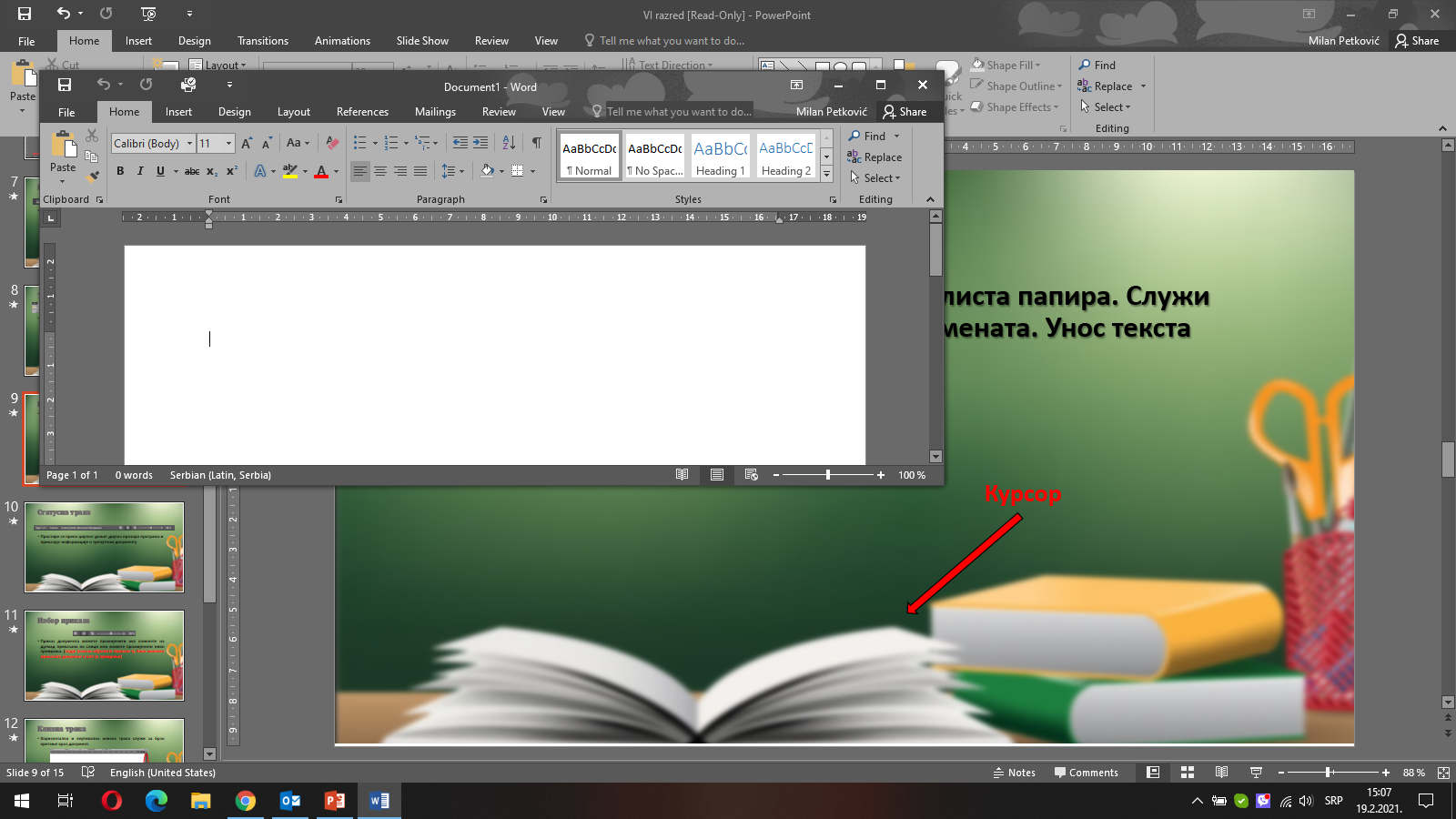 Курсор
Статусна трака
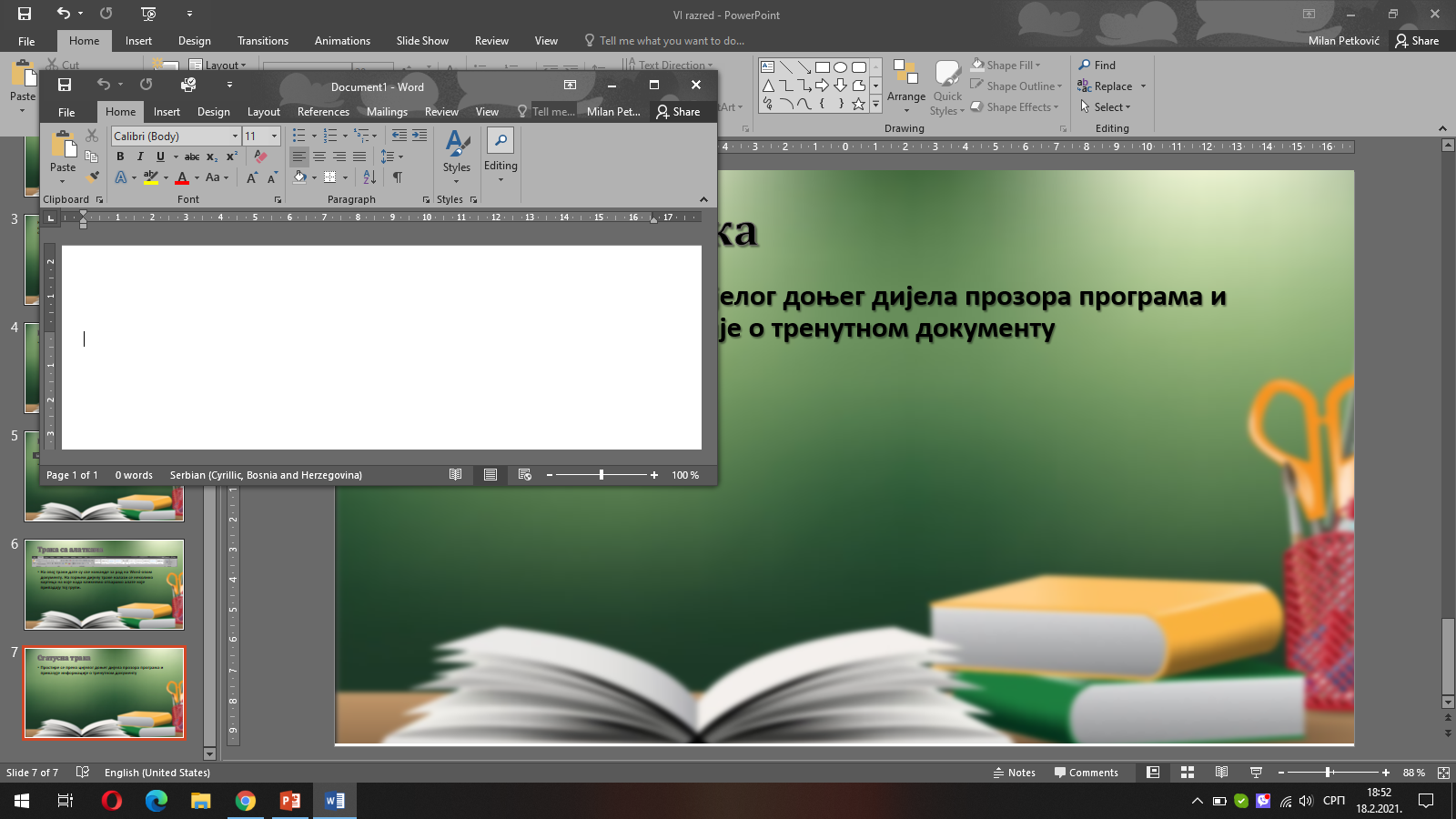 Простире се преко цијелог доњег дијела прозора програма и приказује информације о тренутном документу
Избор приказа
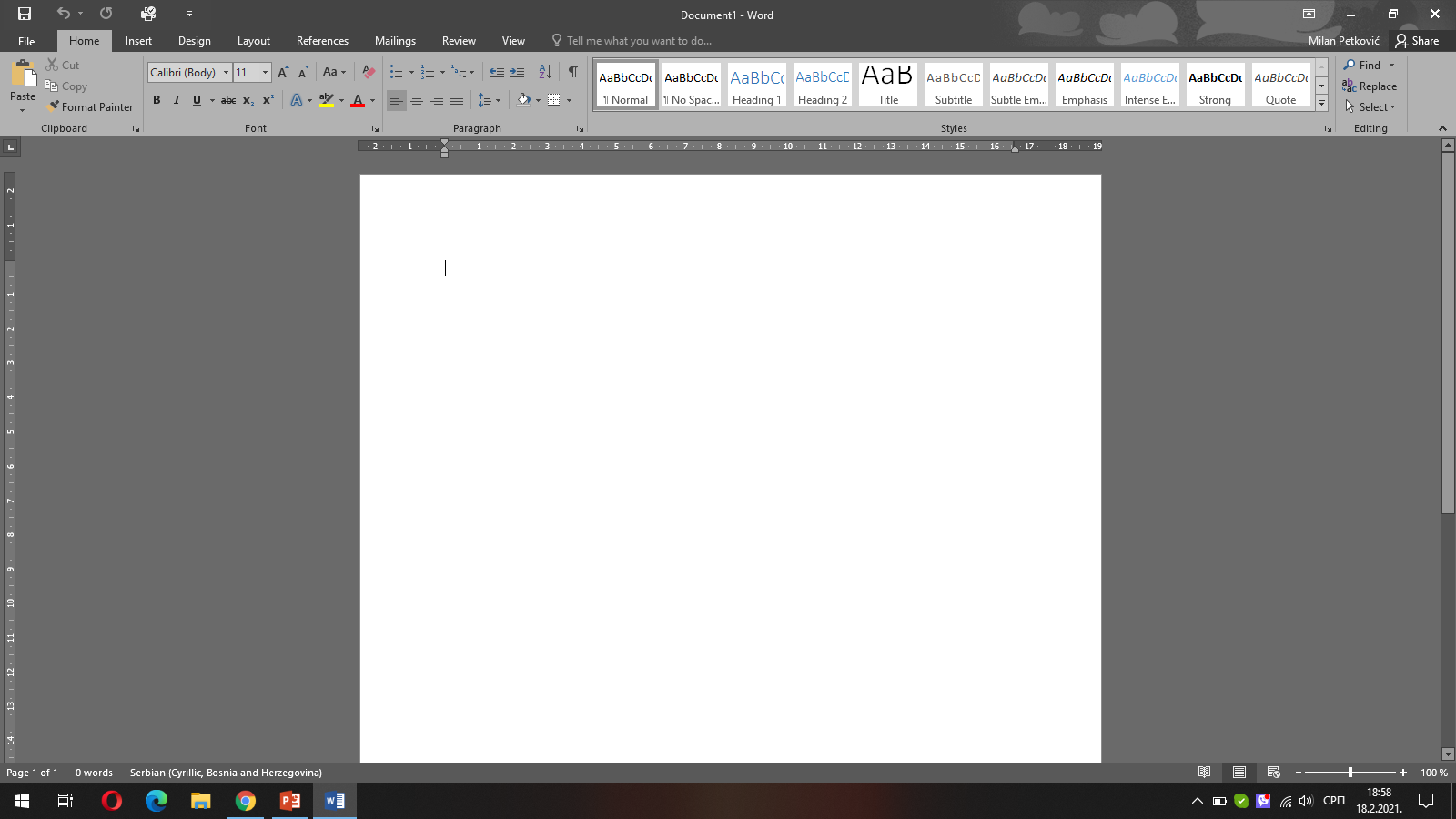 Приказ документа можете промијенити ако кликнете на дугмад приказана на слици или можете промијенити ниво зумирања.
Клизна трака
Хоризонтална и вертикална клизна трака служи за брзо кретање кроз документ.
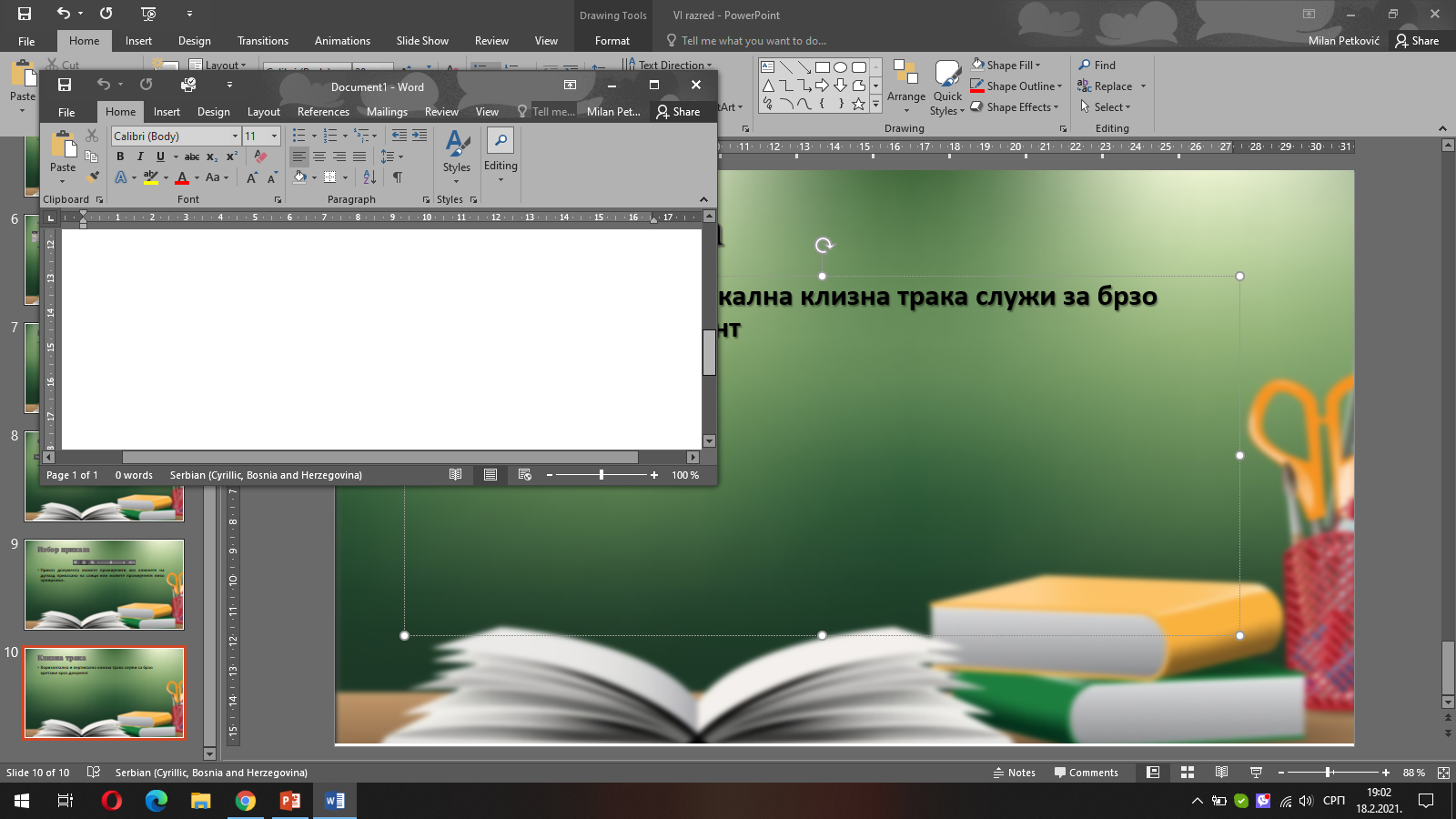 Лењир
Налази се изнад и са лијеве стране радне површине. Свјетлији дио приказује распложиви простор за писање, а тамнији дио подрчје маргине.
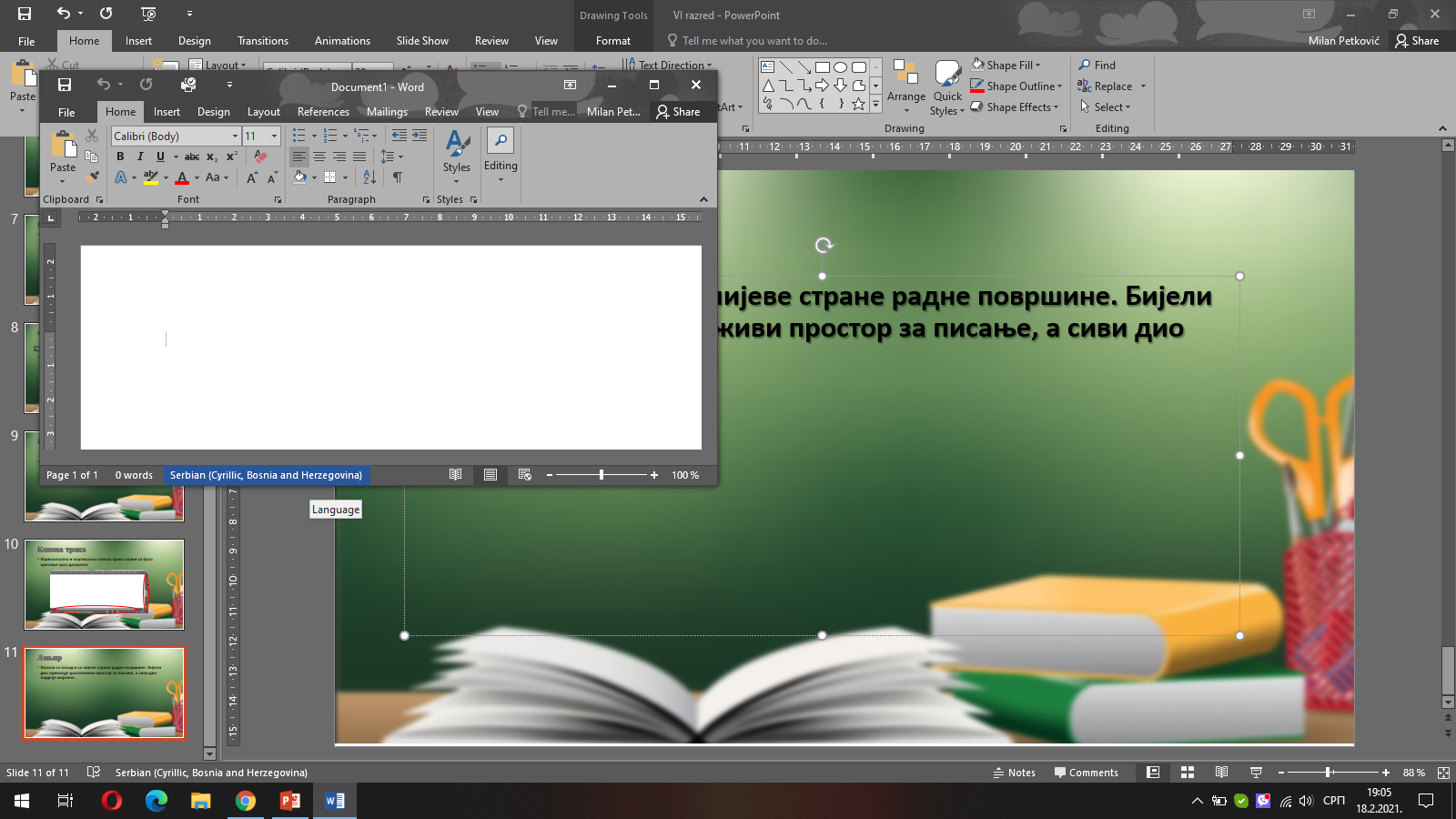 Задатак
Код куће одрадите вјежбу 4.1, дату у уџбеницима на страници 68.
Хвала на пажњи.